LANs
addressing, ARP
Ethernet
switches
VLANs
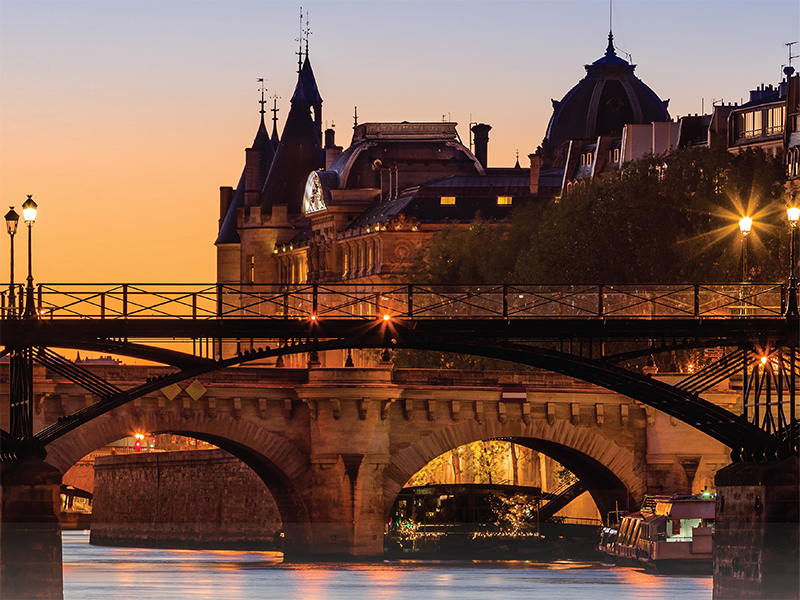 a day in the life of a web request
Link Layer: 6-1
MAC addresses
32-bit IP address: 
network-layer address for interface
used for layer 3 (network layer) forwarding
e.g.: 128.119.40.136
MAC (or LAN or physical or Ethernet) address: 
function: used “locally” to get frame from one interface to another physically-connected interface (same subnet, in IP-addressing sense)
48-bit MAC address (for most LANs) burned in NIC ROM, also sometimes software settable
e.g.: 1A-2F-BB-76-09-AD
hexadecimal (base 16) notation
(each “numeral” represents 4 bits)
Link Layer: 6-2
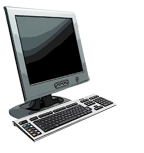 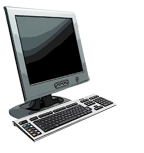 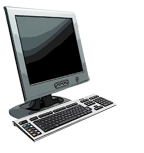 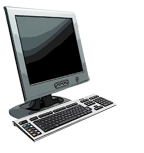 MAC addresses
each interface on LAN 
has unique 48-bit MAC address
has a locally unique 32-bit IP address (as we’ve seen)
137.196.7.78
1A-2F-BB-76-09-AD
LAN
(wired or wireless)
137.196.7/24
58-23-D7-FA-20-B0
71-65-F7-2B-08-53
137.196.7.14
137.196.7.23
0C-C4-11-6F-E3-98
137.196.7.88
Link Layer: 6-3
MAC addresses
MAC address allocation administered by IEEE
manufacturer buys portion of MAC address space (to assure uniqueness)
analogy:
MAC address: like Social Security Number
IP address: like postal address
 MAC flat address: portability 
can move interface from one LAN to another
recall IP address not portable: depends on IP subnet to which node is attached
Link Layer: 6-4
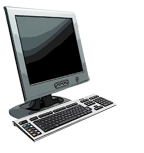 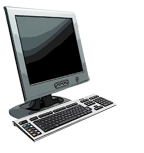 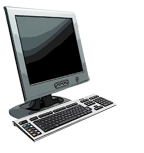 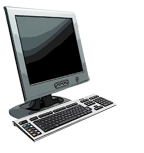 ARP: address resolution protocol
Question: how to determine interface’s MAC address, knowing its IP address?
ARP table: each IP node (host, router) on LAN has table
ARP
ARP
ARP
ARP
137.196.7.78
IP/MAC address mappings for some LAN nodes:
          < IP address; MAC address; TTL>
TTL (Time To Live): time after which address mapping will be forgotten (typically 20 min)
1A-2F-BB-76-09-AD
LAN
58-23-D7-FA-20-B0
71-65-F7-2B-08-53
137.196.7.14
137.196.7.23
0C-C4-11-6F-E3-98
137.196.7.88
Link Layer: 6-5
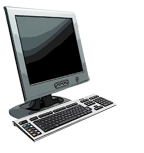 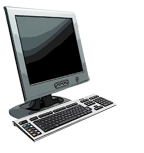 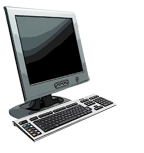 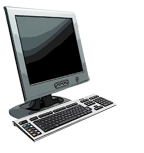 Source MAC:  71-65-F7-2B-08-53
Source IP: 137.196.7.23 
Target IP address: 137.196.7.14
…
ARP protocol in action
example: A wants to send datagram to B
B’s MAC address not in A’s ARP table, so A uses ARP to find B’s MAC address
A broadcasts ARP query, containing B's IP addr
destination MAC address = FF-FF-FF-FF-FF-FF
all nodes on LAN receive ARP query
Ethernet frame (sent to FF-FF-FF-FF-FF-FF)
ARP table in A
C
IP addr
MAC addr
TTL
TTL
A
B
58-23-D7-FA-20-B0
71-65-F7-2B-08-53
137.196.7.14
137.196.7.23
1
1
D
Link Layer: 6-6
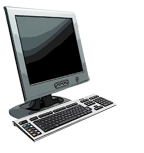 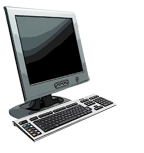 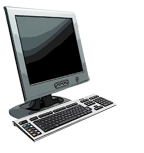 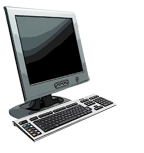 Target IP address: 137.196.7.14
Target MAC address: 
                    58-23-D7-FA-20-B0
…
ARP protocol in action
example: A wants to send datagram to B
B’s MAC address not in A’s ARP table, so A uses ARP to find B’s MAC address
ARP message into Ethernet frame (sent to 71-65-F7-2B-08-53)
B replies to A with ARP response, giving its MAC address
ARP table in A
C
IP addr
MAC addr
TTL
TTL
A
B
58-23-D7-FA-20-B0
71-65-F7-2B-08-53
137.196.7.14
137.196.7.23
2
2
D
Link Layer: 6-7
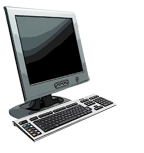 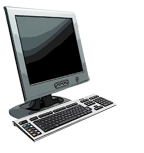 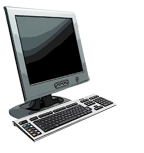 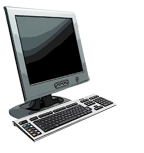 ARP protocol in action
example: A wants to send datagram to B
B’s MAC address not in A’s ARP table, so A uses ARP to find B’s MAC address
A receives B’s reply, adds B entry into its local ARP table
ARP table in A
C
IP addr
MAC addr
TTL
TTL
A
137.196.
       7.14
B
500
58-23-D7-FA-20-B0
58-23-D7-FA-20-B0
71-65-F7-2B-08-53
137.196.7.14
137.196.7.23
3
D
Link Layer: 6-8
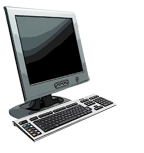 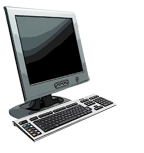 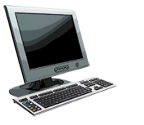 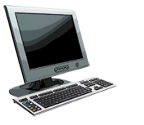 111.111.111.110
E6-E9-00-17-BB-4B
222.222.222.222
49-BD-D2-C7-56-2A
Routing to another subnet: addressing
walkthrough: sending a  datagram from A to B via R
focus on addressing – at IP (datagram) and MAC layer (frame) levels
assume that:
A knows B’s IP address
A knows IP address of first hop router, R (how?)
A knows R’s MAC address (how?)
A
B
R
111.111.111.111
74-29-9C-E8-FF-55
222.222.222.220
1A-23-F9-CD-06-9B
111.111.111.112
222.222.222.221
CC-49-DE-D0-AB-7D
88-B2-2F-54-1A-0F
Link Layer: 6-9
MAC src: 74-29-9C-E8-FF-55
   MAC dest: E6-E9-00-17-BB-4B
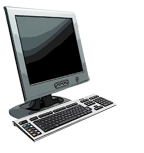 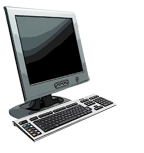 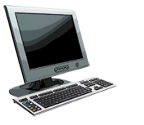 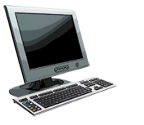 IP src: 111.111.111.111
   IP dest: 222.222.222.222
IP
Eth
Phy
111.111.111.110
E6-E9-00-17-BB-4B
222.222.222.222
49-BD-D2-C7-56-2A
Routing to another subnet: addressing
A creates IP datagram with IP source A, destination B
A creates link-layer frame containing A-to-B IP datagram
 R's MAC address is frame’s destination
A
B
R
111.111.111.111
74-29-9C-E8-FF-55
222.222.222.220
1A-23-F9-CD-06-9B
111.111.111.112
222.222.222.221
CC-49-DE-D0-AB-7D
88-B2-2F-54-1A-0F
Link Layer: 6-10
MAC src: 74-29-9C-E8-FF-55
   MAC dest: E6-E9-00-17-BB-4B
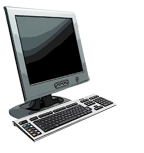 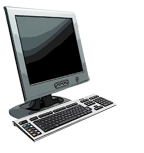 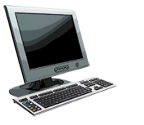 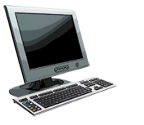 IP src: 111.111.111.111
   IP dest: 222.222.222.222
IP
Eth
Phy
IP src: 111.111.111.111
   IP dest: 222.222.222.222
IP
Eth
Phy
111.111.111.110
E6-E9-00-17-BB-4B
222.222.222.222
49-BD-D2-C7-56-2A
Routing to another subnet: addressing
frame sent from A to R
frame received at R, datagram removed, passed up to IP
A
B
R
111.111.111.111
74-29-9C-E8-FF-55
222.222.222.220
1A-23-F9-CD-06-9B
111.111.111.112
222.222.222.221
CC-49-DE-D0-AB-7D
88-B2-2F-54-1A-0F
Link Layer: 6-11
MAC src: 1A-23-F9-CD-06-9B
  MAC dest: 49-BD-D2-C7-56-2A
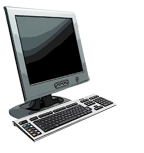 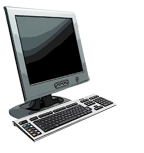 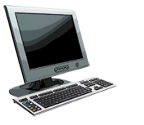 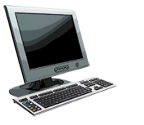 IP
Eth
Phy
111.111.111.110
E6-E9-00-17-BB-4B
222.222.222.222
49-BD-D2-C7-56-2A
Routing to another subnet: addressing
R determines outgoing interface, passes datagram with IP source A, destination B to link layer
R creates link-layer frame containing A-to-B IP datagram. Frame destination address: B's MAC address
IP src: 111.111.111.111
   IP dest: 222.222.222.222
A
B
R
111.111.111.111
74-29-9C-E8-FF-55
222.222.222.220
1A-23-F9-CD-06-9B
111.111.111.112
222.222.222.221
CC-49-DE-D0-AB-7D
88-B2-2F-54-1A-0F
Link Layer: 6-12
IP
Eth
Phy
MAC src: 1A-23-F9-CD-06-9B
  MAC dest: 49-BD-D2-C7-56-2A
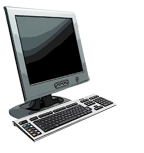 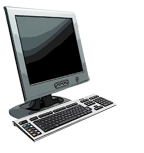 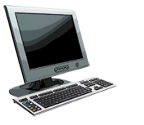 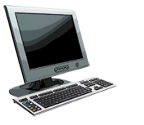 IP
Eth
Phy
IP src: 111.111.111.111
   IP dest: 222.222.222.222
111.111.111.110
E6-E9-00-17-BB-4B
222.222.222.222
49-BD-D2-C7-56-2A
Routing to another subnet: addressing
R determines outgoing interface, passes datagram with IP source A, destination B to link layer
R creates link-layer frame containing A-to-B IP datagram. Frame destination address: B's MAC address
transmits link-layer frame
A
B
R
111.111.111.111
74-29-9C-E8-FF-55
222.222.222.220
1A-23-F9-CD-06-9B
111.111.111.112
222.222.222.221
CC-49-DE-D0-AB-7D
88-B2-2F-54-1A-0F
Link Layer: 6-13
IP
Eth
Phy
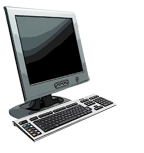 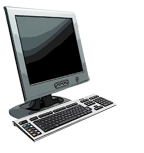 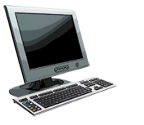 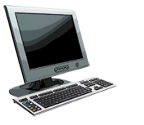 IP
Eth
Phy
IP src: 111.111.111.111
   IP dest: 222.222.222.222
111.111.111.110
E6-E9-00-17-BB-4B
222.222.222.222
49-BD-D2-C7-56-2A
Routing to another subnet: addressing
B receives frame, extracts IP datagram destination B
B passes datagram up protocol stack to IP
A
B
R
111.111.111.111
74-29-9C-E8-FF-55
222.222.222.220
1A-23-F9-CD-06-9B
111.111.111.112
222.222.222.221
CC-49-DE-D0-AB-7D
88-B2-2F-54-1A-0F
Link Layer: 6-14
Link layer, LANs: roadmap
introduction
error detection, correction 
multiple access protocols
LANs
addressing, ARP
Ethernet
switches
VLANs
link virtualization: MPLS
data center networking
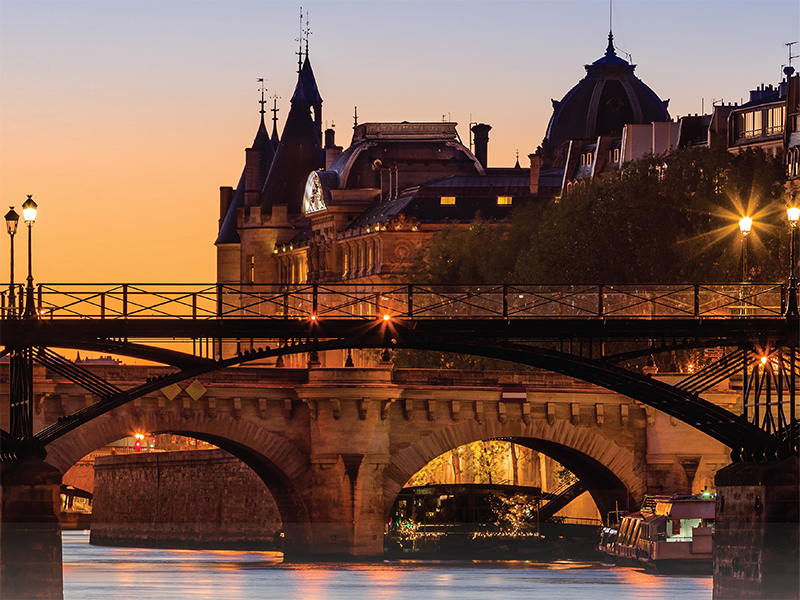 a day in the life of a web request
Link Layer: 6-15
Link layer, LANs: roadmap
LANs
addressing, ARP
Ethernet
switches
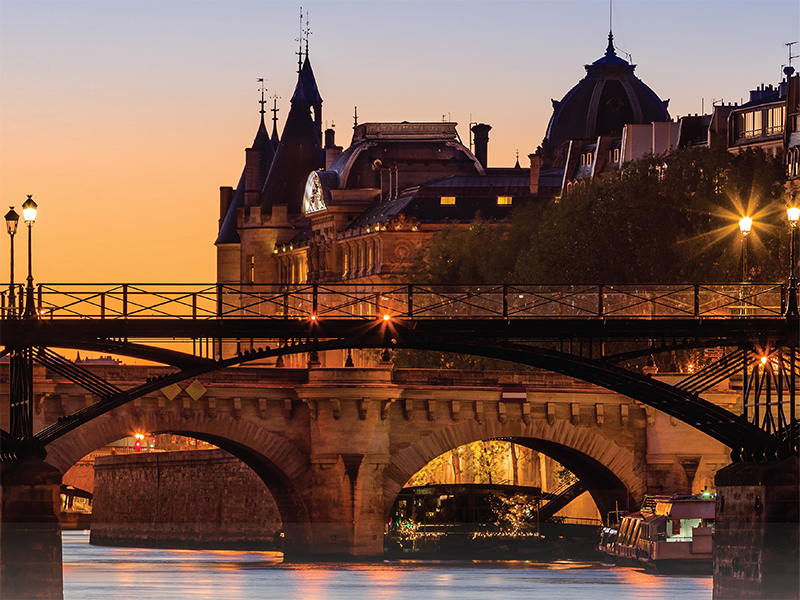 a day in the life of a web request
Link Layer: 6-16
Ethernet switch
Switch is a link-layer device: takes an active role
store, forward Ethernet frames
examine incoming frame’s MAC address, selectively forward  frame to one-or-more outgoing links when frame is to be forwarded on segment, uses CSMA/CD to access segment
transparent: hosts unaware of presence of switches
plug-and-play, self-learning
switches do not need to be configured
Link Layer: 6-17
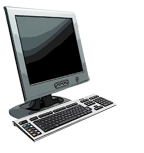 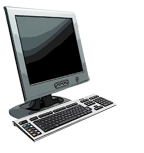 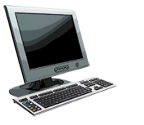 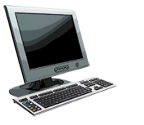 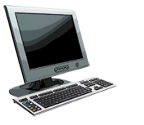 Switch: multiple simultaneous transmissions
hosts have dedicated, direct connection to switch
switches buffer packets
Ethernet protocol used on each incoming link, so: 
no collisions; full duplex
each link is its own collision domain
A
C’
B
1
2
6
3
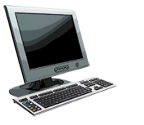 5
4
B’
C
A’
switching: A-to-A’ and B-to-B’ can transmit simultaneously, without collisions
switch with six interfaces (1,2,3,4,5,6)
Link Layer: 6-18
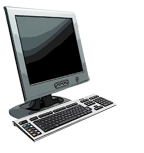 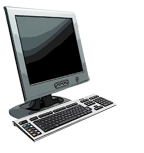 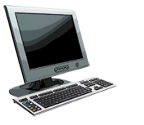 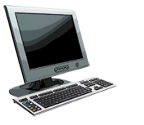 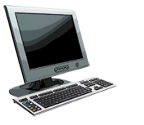 Switch: multiple simultaneous transmissions
hosts have dedicated, direct connection to switch
switches buffer packets
Ethernet protocol used on each incoming link, so: 
no collisions; full duplex
each link is its own collision domain
A
C’
B
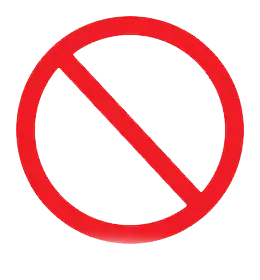 1
2
6
3
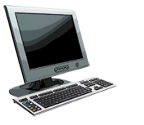 5
4
B’
C
A’
switching: A-to-A’ and B-to-B’ can transmit simultaneously, without collisions
but A-to-A’ and C to A’ can not happen simultaneously
switch with six interfaces (1,2,3,4,5,6)
Link Layer: 6-19
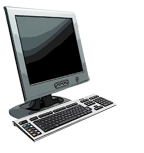 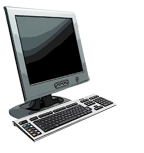 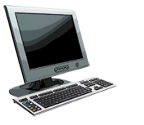 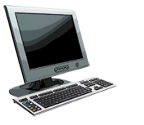 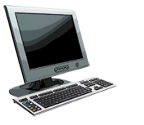 Switch forwarding table
Q: how does switch know A’ reachable via interface 4, B’ reachable via interface 5?
A
C’
B
A:  each switch has a switch table, each entry:
(MAC address of host, interface to reach host, time stamp)
looks like a routing table!
1
2
6
3
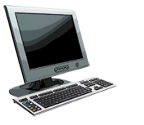 5
4
B’
C
A’
Q: how are entries created, maintained in switch table? 
something like a routing protocol?
Link Layer: 6-20
Source: A
Dest: A’
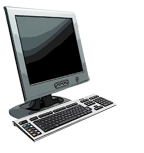 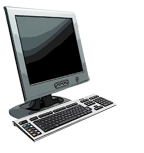 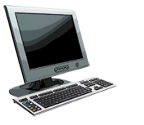 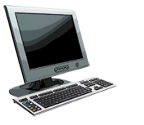 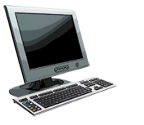 MAC addr   interface    TTL
60
1
A
A A’
Switch: self-learning
switch learns which hosts can be reached through which interfaces
A
C’
B
1
2
when frame received, switch “learns”  location of sender: incoming LAN segment
6
3
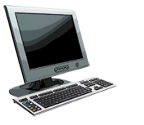 5
4
B’
C
records sender/location pair in switch table
A’
Switch table 
(initially empty)
Link Layer: 6-21
Switch: frame filtering/forwarding
when  frame received at switch:
1. record incoming link, MAC address of sending host
2. index switch table using MAC destination address
3. if entry found for destination  then {
     if destination on segment from which frame arrived       then drop frame
           else forward frame on interface indicated by entry
       }   
      else flood  /* forward on all interfaces except arriving interface */
Link Layer: 6-22
Source: A
Dest: A’
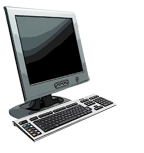 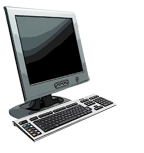 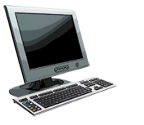 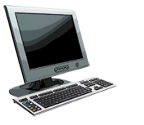 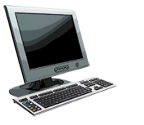 A’ A
MAC addr   interface    TTL
60
60
1
4
A
A’
A A’
A A’
A A’
A A’
A A’
A A’
Self-learning, forwarding: example
frame destination, A’, location unknown:
A
flood
C’
B
destination A location known:
1
2
selectively send 
on just one link
6
3
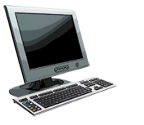 5
4
B’
C
A’
switch table 
(initially empty)
Link Layer: 6-23
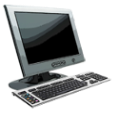 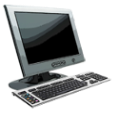 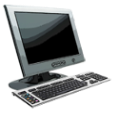 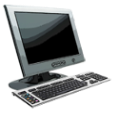 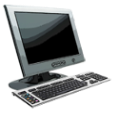 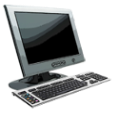 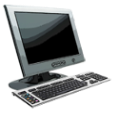 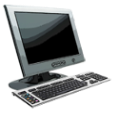 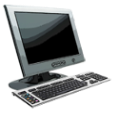 Interconnecting switches
self-learning switches can be connected together:
S4
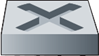 S1
S3
S2
A
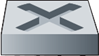 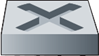 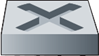 F
I
D
C
B
H
G
E
Q: sending from A to G - how does S1 know to forward frame destined to G via S4 and S3?
A: self learning! (works exactly the same as in single-switch case!)
Link Layer: 6-24
ROUTERS AND FIB
Link Layer: 6-25
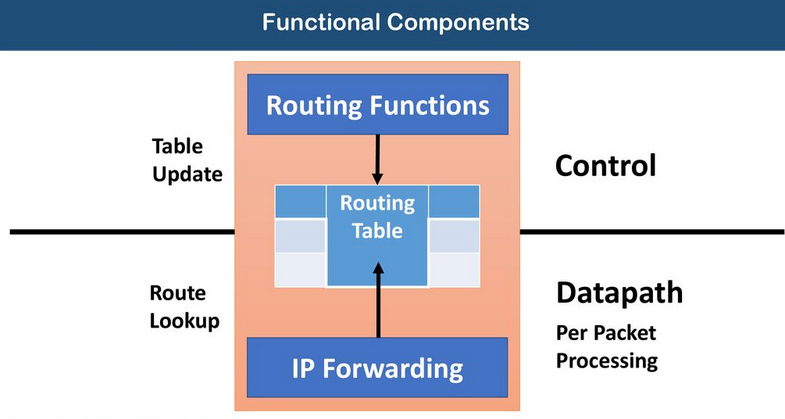 Link Layer: 6-26
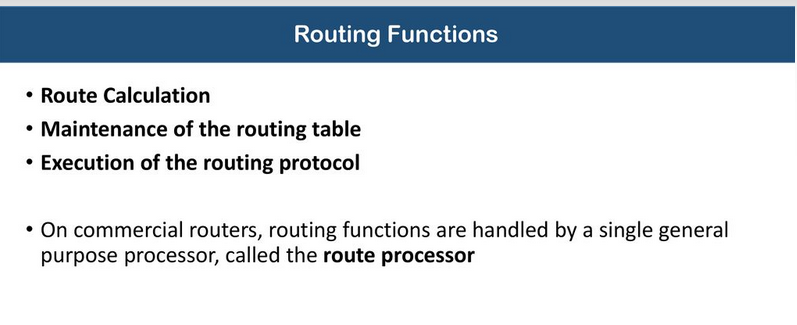 Link Layer: 6-27
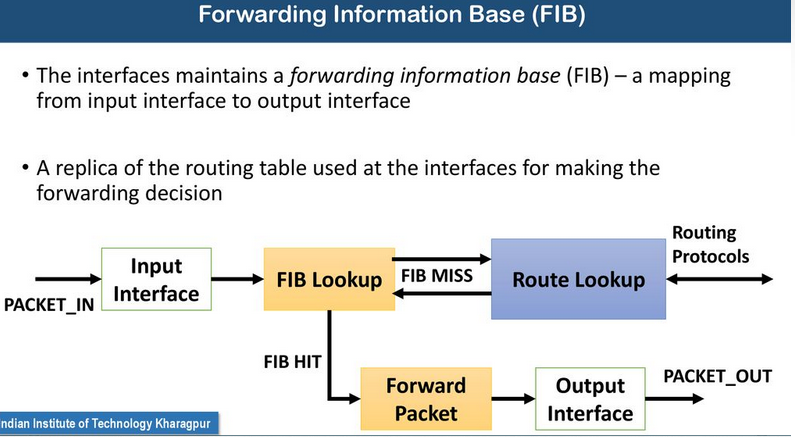 Link Layer: 6-28
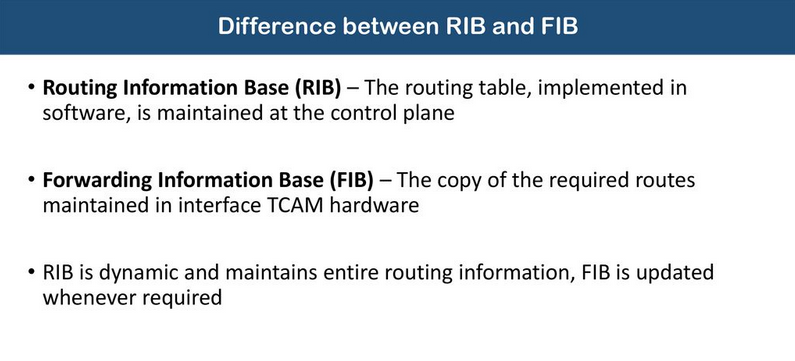 Link Layer: 6-29
Link Layer: 6-30